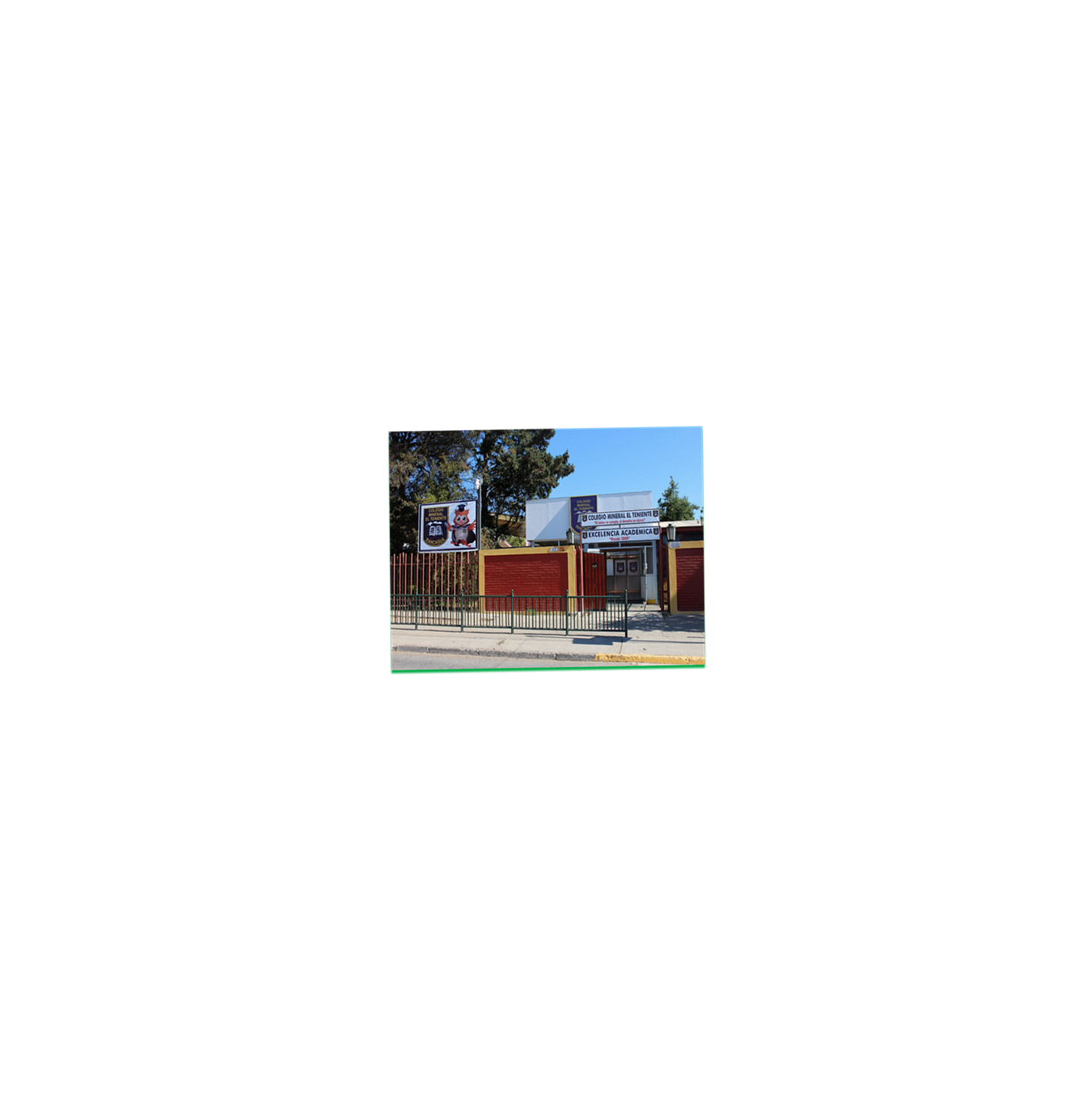 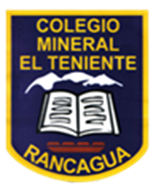 RESUMEN DE CÉLULAS Y TEJIDOS.
Profesora: Mirta Quilodran Medina
Asignatura: Ciencias Naturales.
Curso: 8°año A-B
Apoyo guía n°14.
Células Procariontes (bacterias) - Eucariontes (animal y vegetal).
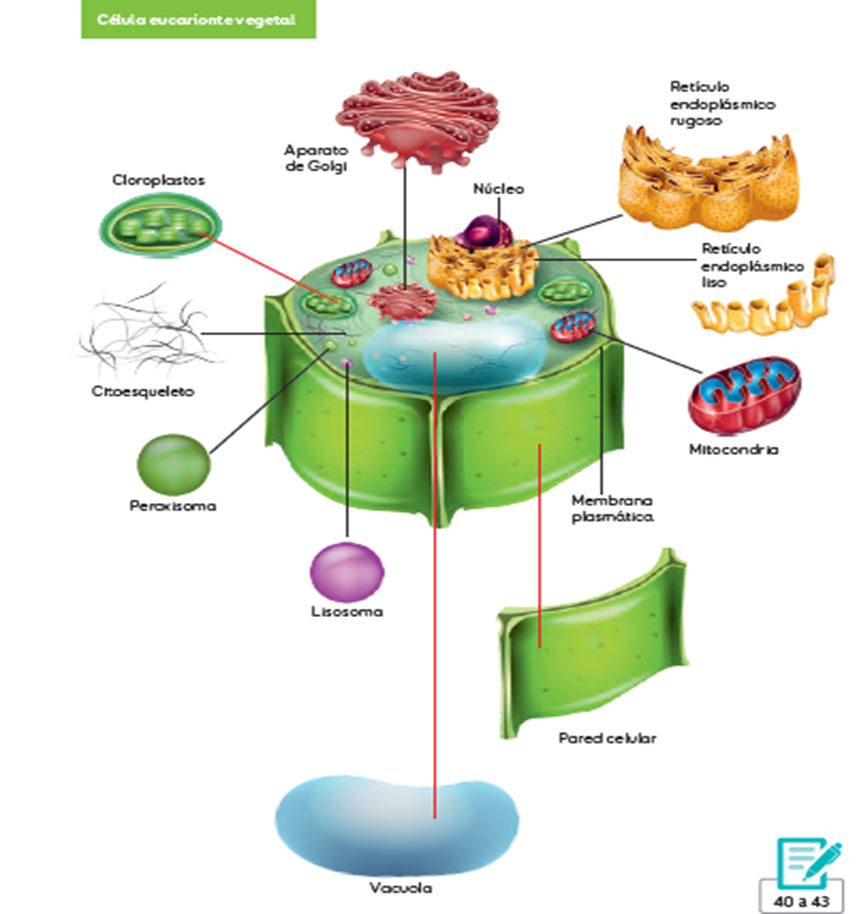 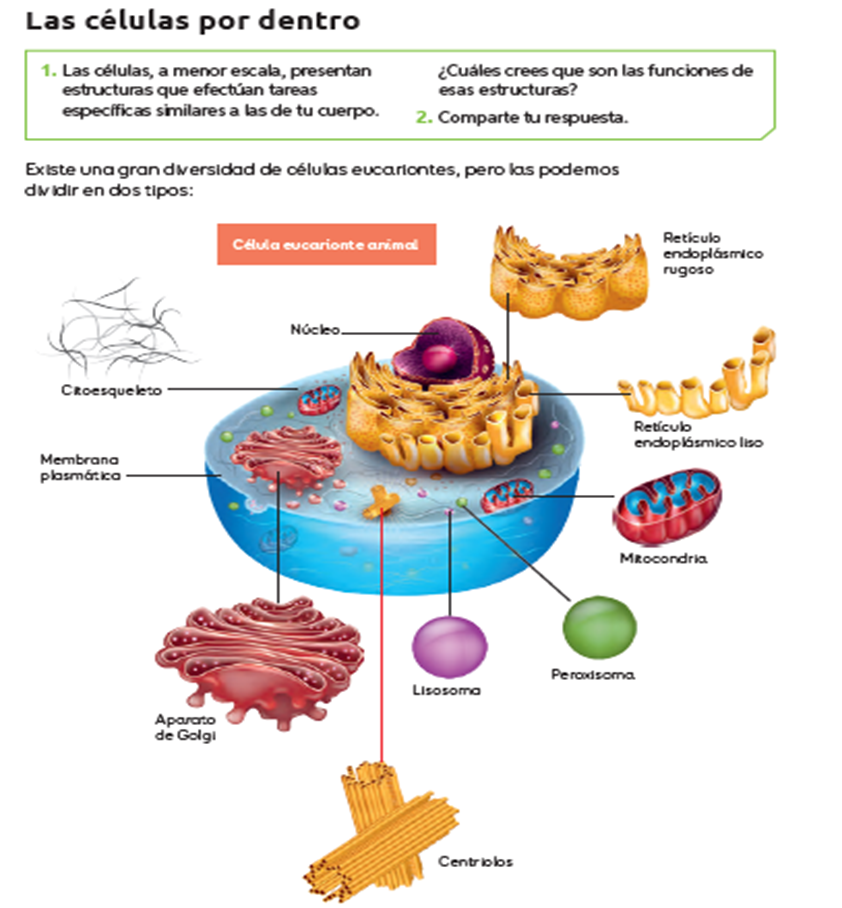 TEJIDOS Y NIVELES DE ORGANIZACIÓN.
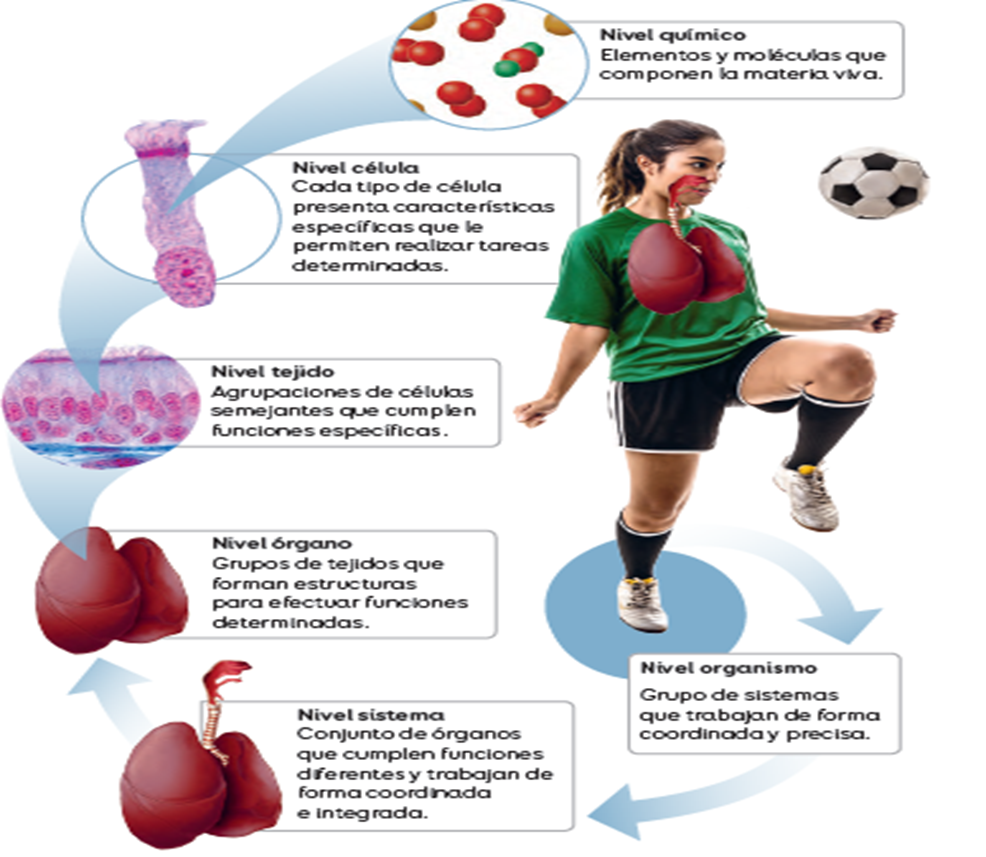 TEJIDOS CONECTIVOS O CONJUNTIVO.
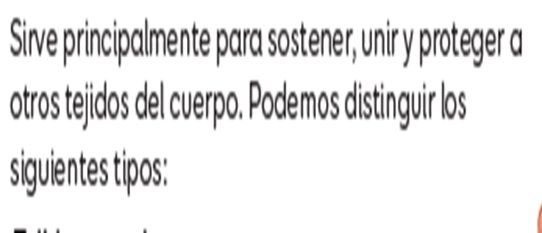 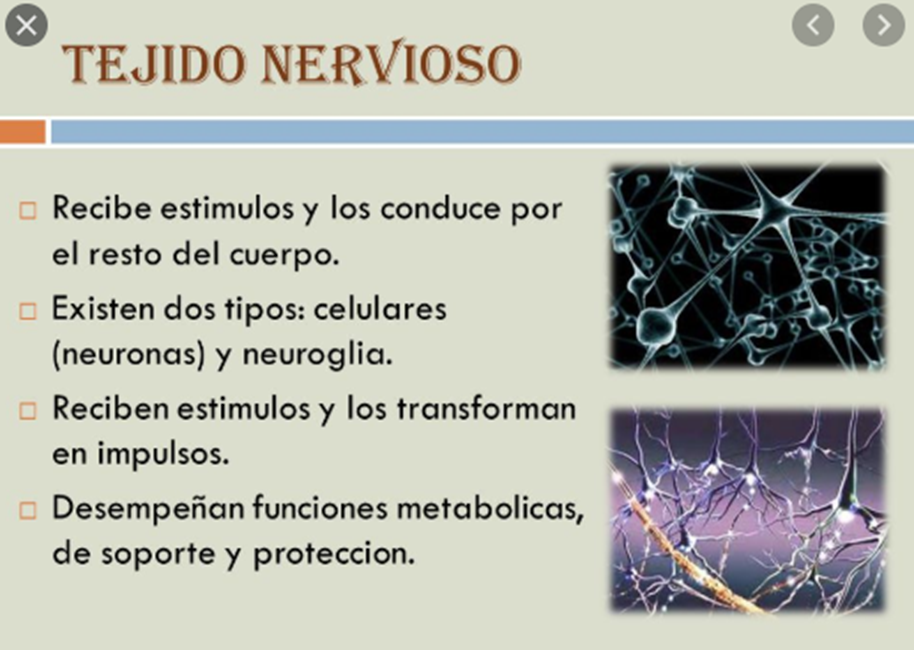 TE ADJUNTO ALGUNOS VIDEOS A MODO DE SUGERENCIA.
VIDEO 2. CELULA
Las células procariotas y eucariotas.
https://www.youtube.com/watch?v=FJx0auAdQsw
VIDEO 1 : TEJIDOS
https://www.youtube.com/watch?v=2Dmk9_d1W4Y
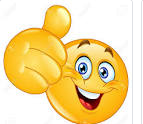